Promoción efectiva de la participación ciudadana
GRUPO DE GESTIÓN HUMANA
SECRETARIA GENERAL
Diciembre 2022
ACTIVIDADES REALIZADAS
INFORME DE RESULTADOS

Nombre de las actividades:
1. Posibilitar la participación de todos los colaboradores del Ministerio de Justicia y del Derecho en los procesos de  inducción al código de integridad para cualquier cargo y en cualquier modalidad contractual.
2. Determinar la percepción que tienen los colaboradores del MJD sobre la integridad en la entidad de forma participativa
3. Fortalecer el Equipo de Gestión Integra llamando a la participación, formación y capacitación
4. Semana de Gestión Integra del sector justicia
5. Mejor crónica ejemplarizante del Ministerio de Justicia y del Derecho 2022Ministerio de Justicia y del Derecho
¡MinJusticia te escucha!
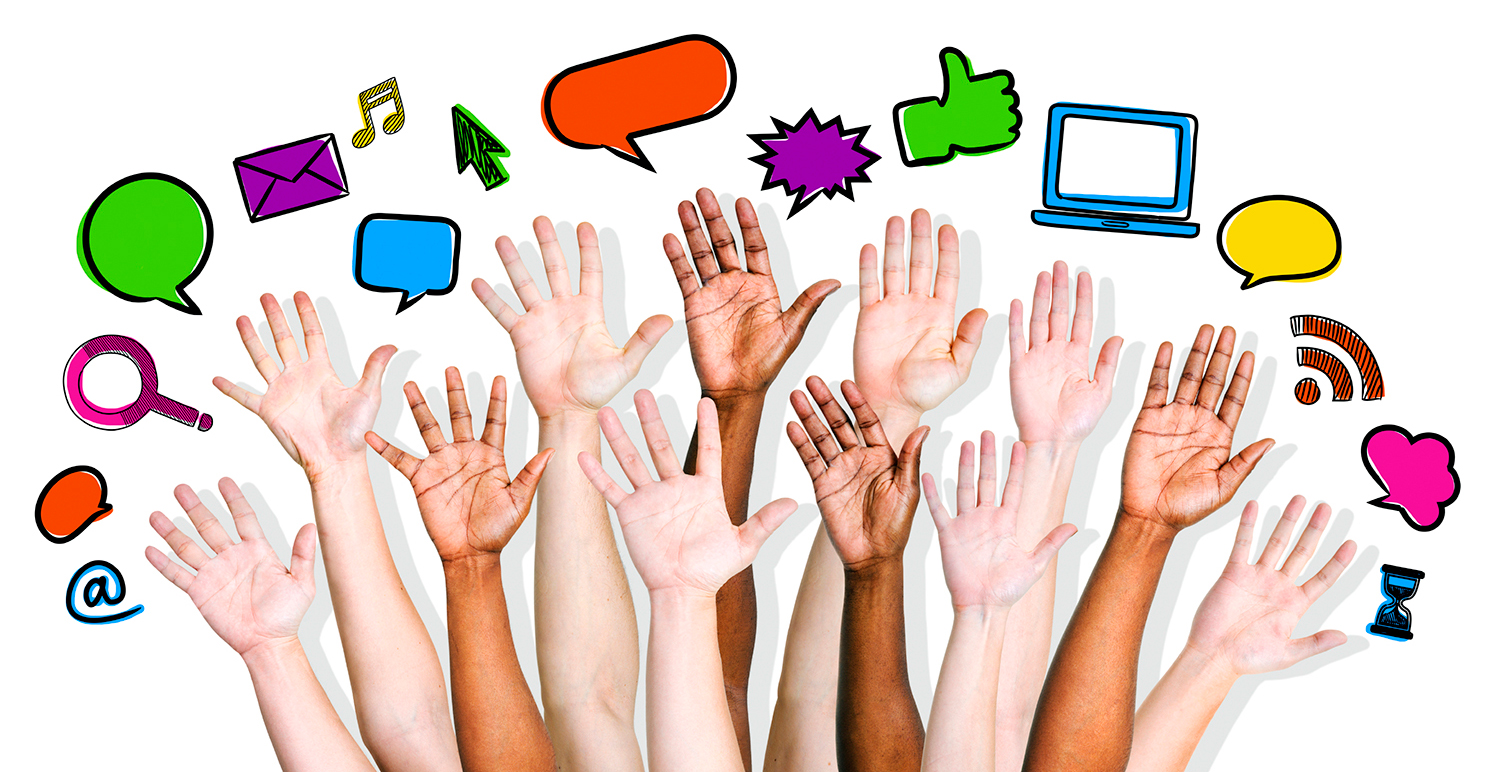 Contenido
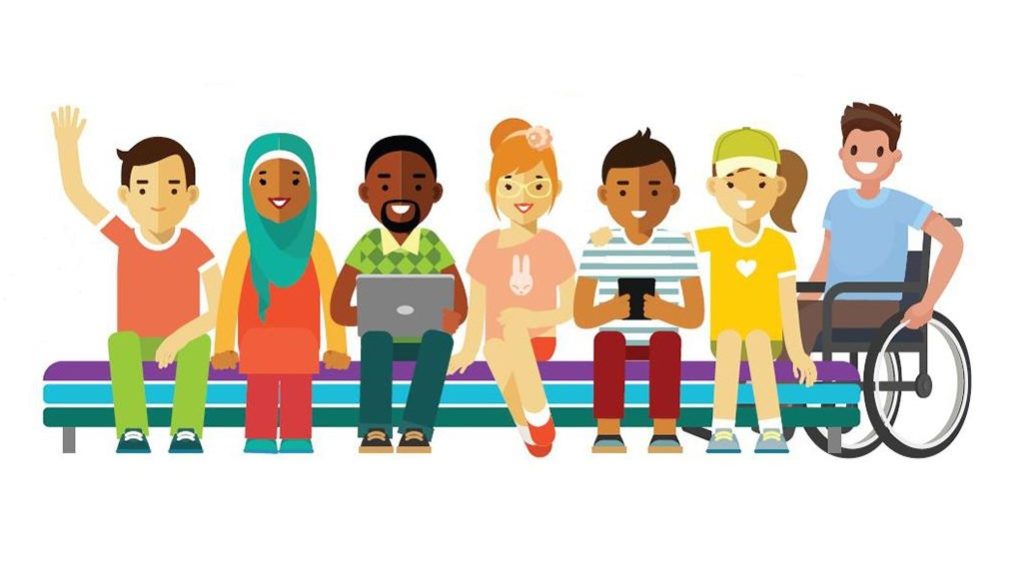 ¡MinJusticia te escucha!
1. Objetivo del informe
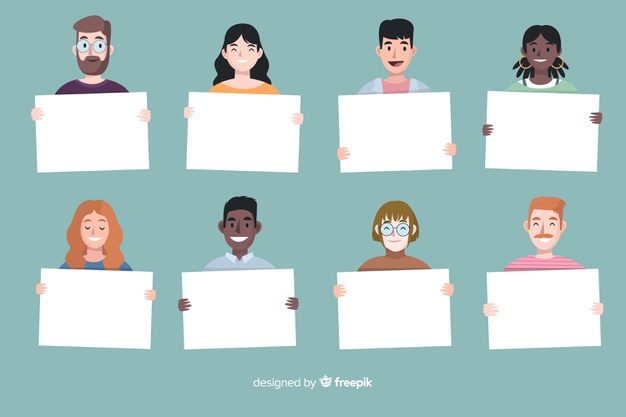 Dar a conocer los resultados del ejercicio de diálogo “Soy íntegro y convivo sanamente del Ministerio de Justicia y del Derecho”
a la ciudadanía y demás grupos de interés del Ministerio de Justicia y del Derecho, realizado para fortalecer una cultura de INTEGRIDAD al interior de la entidad, fortaleciendo los lazos de confianza y credibilidad con la demás ciudadanía.
¿Para qué?
¡MinJusticia te escucha!
2. Fases de la acción de diálogo
Cada una de las actividades desarrolladas conllevó al desarrollo de las siguientes fases
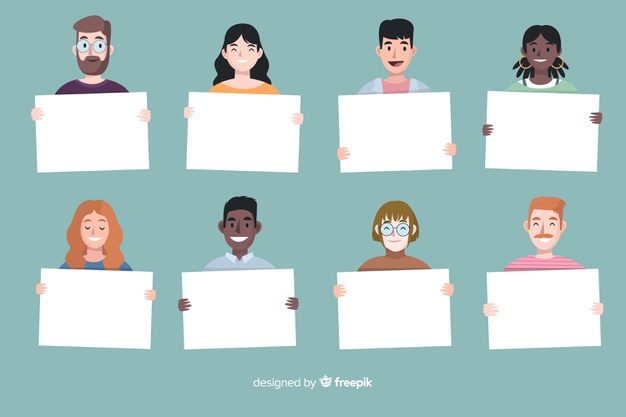 ¿Cómo se 
desarrolló?
¡MinJusticia te escucha!
3. Resultados y evidencias
3. 1. Divulgación de información
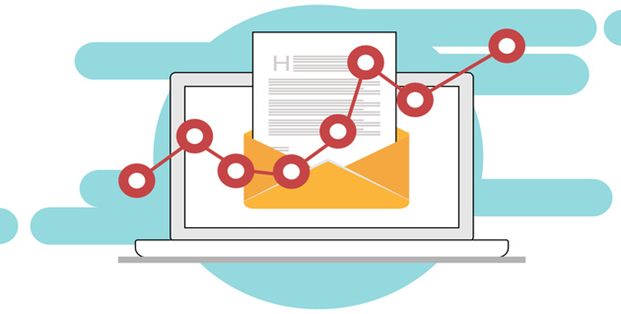 ¡MinJusticia te escucha!
3.1 Resultados y evidencias
3. 1. Divulgación de información

1. Informe primer y segundo trimestre de gestión del grupo de gestión humana

2.MJD-MEM22-0002415 - https://sig.minjusticia.gov.co/

3.Informe diagnóstico percepción de integridad

4.Firma compromiso EQUIPO DE GESTIÓN INTEGRA FORTALECIDO- día del servidor Público . Evento público. 

5.Carpeta SEGUNDA SEMANA INTEGRIDAD Sector JUSTICIA 2022.  

6. Video "El Ministerio de Justicia y del Derecho celebró la segunda Semana Integra del sector justicia" https://www.youtube.com/watch?v=J3dOAmujZyY

7. Reconocimiento anual de Crónicas Integras Ejemplarizantes del Ministerio de Justicia y del Derecho 2022
8.https://minjusticiagovco- my.sharepoint.com/:f:/g/personal/deyanira_mendez_minjusticia_gov_co/Eh81qtf22pBIpGQ3gnpj90MBHnPjVecaIfY25OTYPiJgYw?e=vfHqCv
2. Resultados y evidencias
3.2. Convocatoria a grupos de interés
Percepción de Integridad: 240 servidores diligenciaron la encuesta

Interesados equipo de gestión Integra a la fecha: 38 colaboradores se vinculan al equipo

Semana de gestión integra del sector justicia: 300 servidores participantes de la programación desplegada
Informe de percepción de integridad  18 de julio de 2022

Firma acta de compromiso equipo de Gestión íntegra 10 de junio de 2022

Semana de gestión Integra  - video "El Ministerio de Justicia y del Derecho celebró la segunda Semana Integra del sector justicia": 23 de septiembre de 2022

Muros soy servidor/a integro/a del Ministerio de Justicia y del Derecho (MJD– Mejores Hechos Incluyentes: 29 de noviembre al 09 de diciembre de 2022.
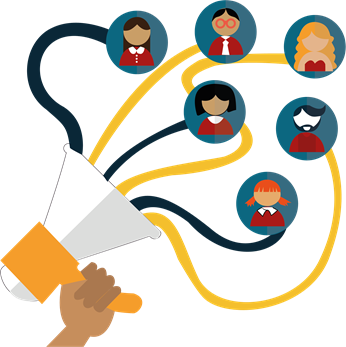 3. Resultados y evidencias
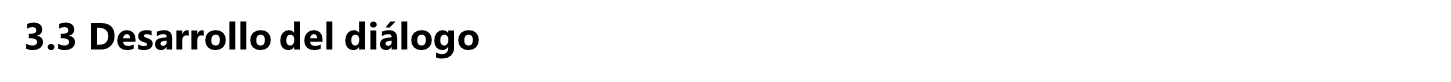 En la aplicación de indicadores de integridad el Ministerio ha elevado su calificación a través del tiempo 
Índice de las Políticas de gestión y desempeño MIPG:
AÑO 2018: 78.1
AÑO 2019: 71.4
AÑO 2020: 80.6
AÑO 2021: 87.5

CONCLUSIÓN MEDICIÓN PERCEPCIÓN DE INTEGRIDAD.
Es importante capacitar a los colaboradores del Ministerio de Justicia y del Derecho en:
1.	El marco normativo disciplinario, 
2.	El uso de viáticos y recursos públicos, 
3.	Promover la meritocracia en procesos de contratación 

SEMANA INTEGRA: Evaluaciones de las actividades: El mayor número de respuestas se ubican en la opción 4 que corresponde a EXCELENTE,Los participantes manifiestan su aceptación y necesidad de realizar este tipo de actividades, con mayor continuidad:
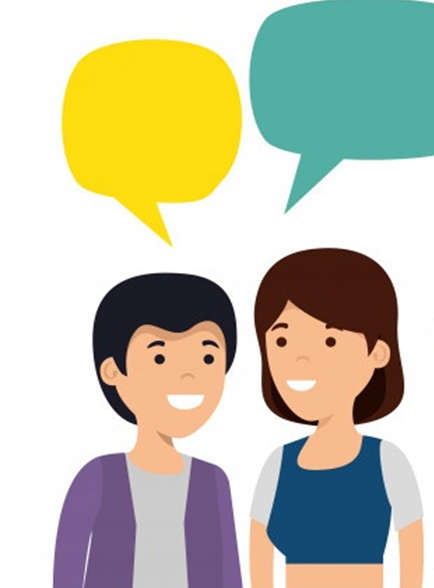 3. Resultados y evidencias
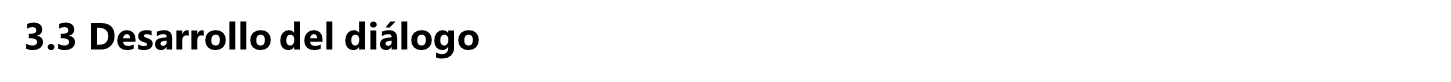 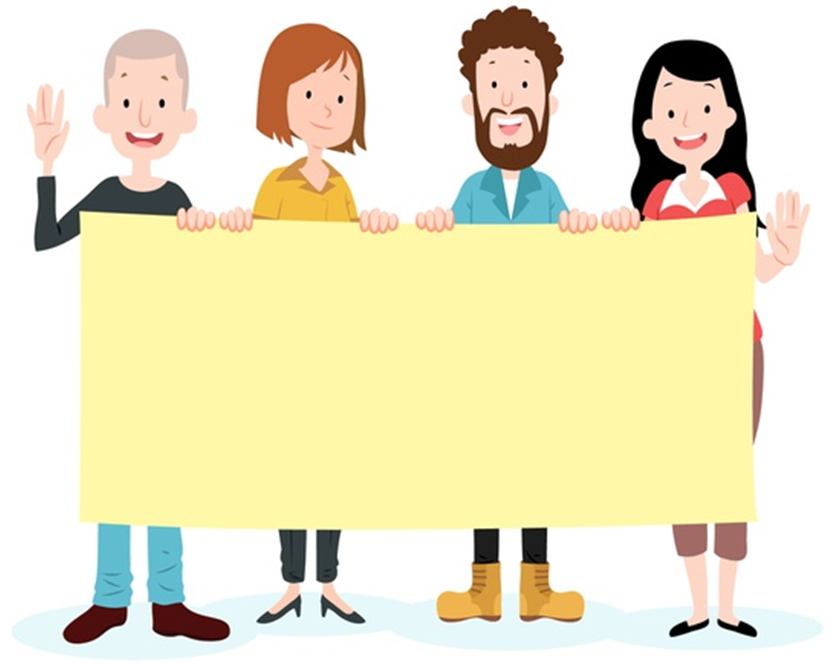 Construimos los Muros de orgullo en cada piso de la sede del Ministerio, donde se registraron postulaciones por dependencias y/o grupos de trabajo que los colaboradores del Ministerio consideran reúnen en el valor Justicia y los valores del código de integridad del MJD, que se relacionaran.
Además, se facilitó la participación con postulaciones virtuales.
Los Grupos que se postularon fueron:
•	Dirección de Justicia Formal - Grupo de Fortalecimiento de la Justicia Étnica
•	Dirección de Asuntos Internacionales
•	Grupo de servicio al ciudadano – Secretaría General
•	Dirección de Justicia Formal, Grupo de Fortalecimiento de la Justicia con enfoque de género. Y cuatro postulaciones individuales caracterizadas por el servicio y actitudes dirigidas a la inclusión en el marco del valor justicia de nuestro código de Integridad.
Publicación informe de resultados
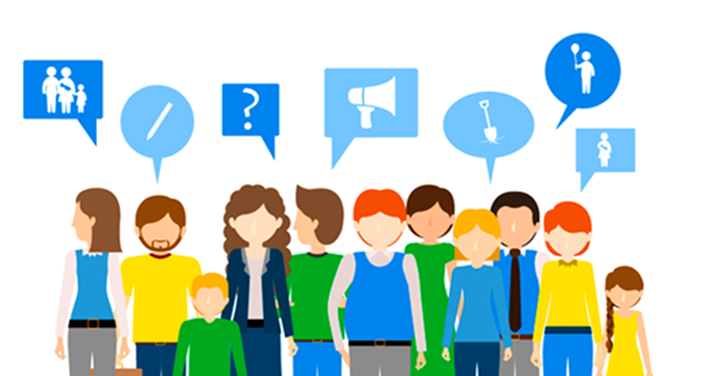 ¡MinJusticia te escucha!
4. Conclusiones
La construcción de una cultura en valores se logra solo a través de la participación activa de la población
La motivación e interés son el eje del compromiso y participación
Juntos!!! todo es posible, la satisfacción se hace más fuerte cuando sabes que es un logro de todos.
CONCLUSIÓN MEDICIÓN PERCEPCIÓN DE INTEGRIDAD.
Es importante capacitar a los colaboradores del Ministerio de Justicia y del Derecho en:
1.	El marco normativo disciplinario, 
2.	El uso de viáticos y recursos públicos, 
3.	Promover la meritocracia en procesos de contratación
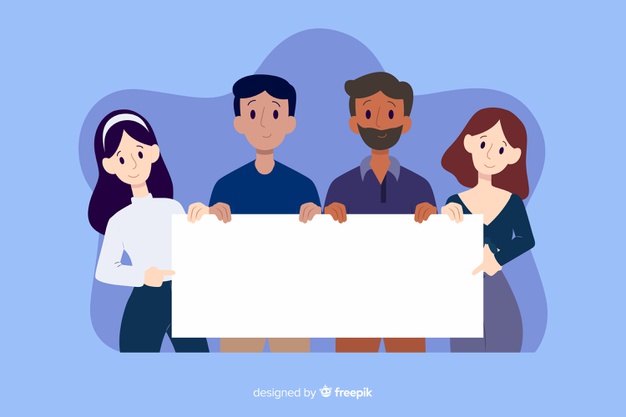 Colombianos 
muchas gracias por su participación
¡MinJusticia te escucha!